RESUMEN MECANISMOS
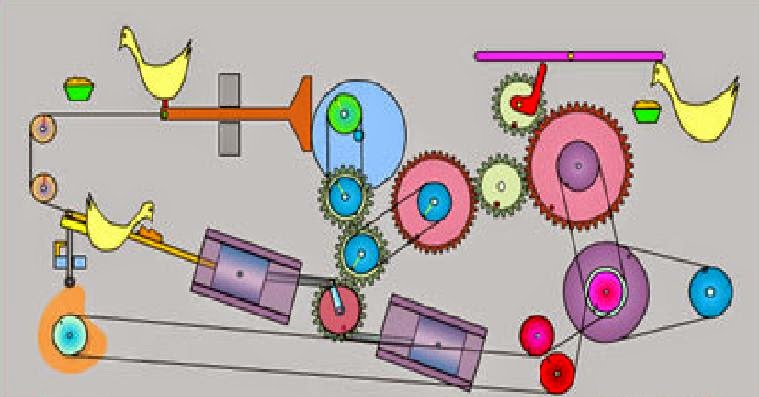 Mª Dolores Álvarez Elipe
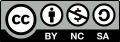 MECANISMOS
1.	DEFINICIÓN DE MECANISMO
2. CLASIFICACIÓN DE LOS MECANISMOS POR  TRANSMISIÓN DE MOVIMIENTO
2.1. TRANSMISIÓN LINEAL.
2.2.TRANSMISIÓN DE GIRO
2.1.2. POLEAS Y  POLIPASTOS
2.1.1. LA  PALANCA
2.2.1. SISTEMAS DE  RUEDAS O POLEAS
2.2.2. ENGRANAJES
b.TIPOS DE  PALANCA
1.RUEDAS DE  FRICCIÓN
2.POLEAS CON  CORREA
1. POLEA  FIJA
2.POLEA  MÓVIL
2.TREN DE  ENGRANAJES
1.ENGRANAJES  CON CADENA
a.DEFINICIÓN
3.POLIPASTO
Palancas de 1er grado
Palancas de 2º grado
Palancas de 3er grado
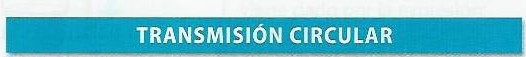 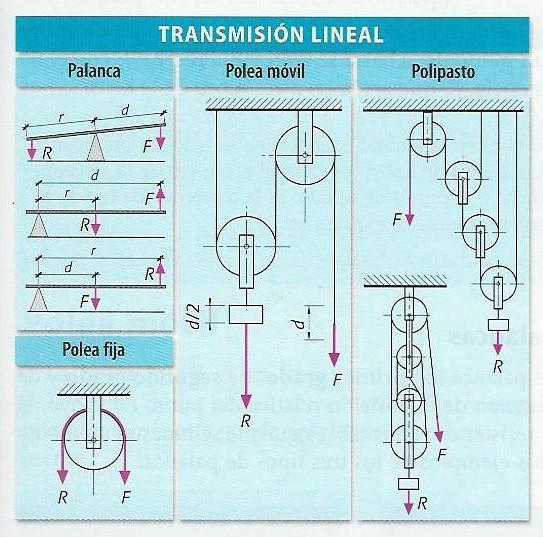 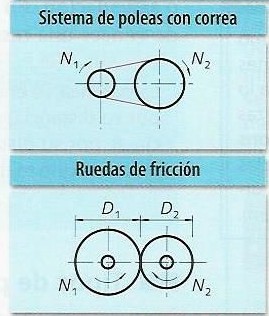 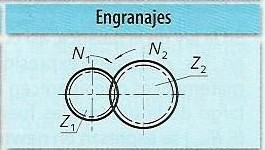 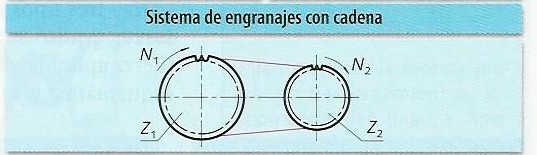